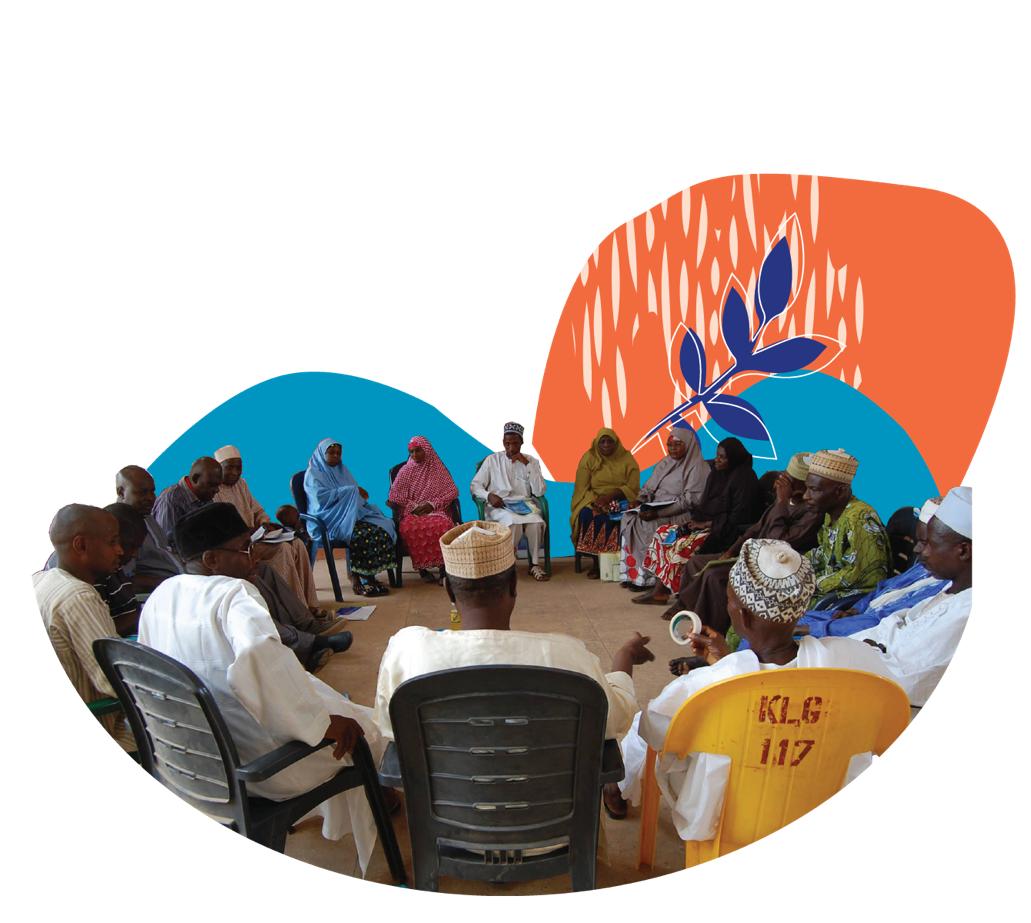 THE COMMON GROUND APPROACH TO RELIGIOUS ENGAGEMENT
2-DAY WORKSHOP
Name of Presenter
CGA to Religious Engagement
Introduction 
Team 
Schedule 
Objectives 
Ground Rules
SLIDE 2
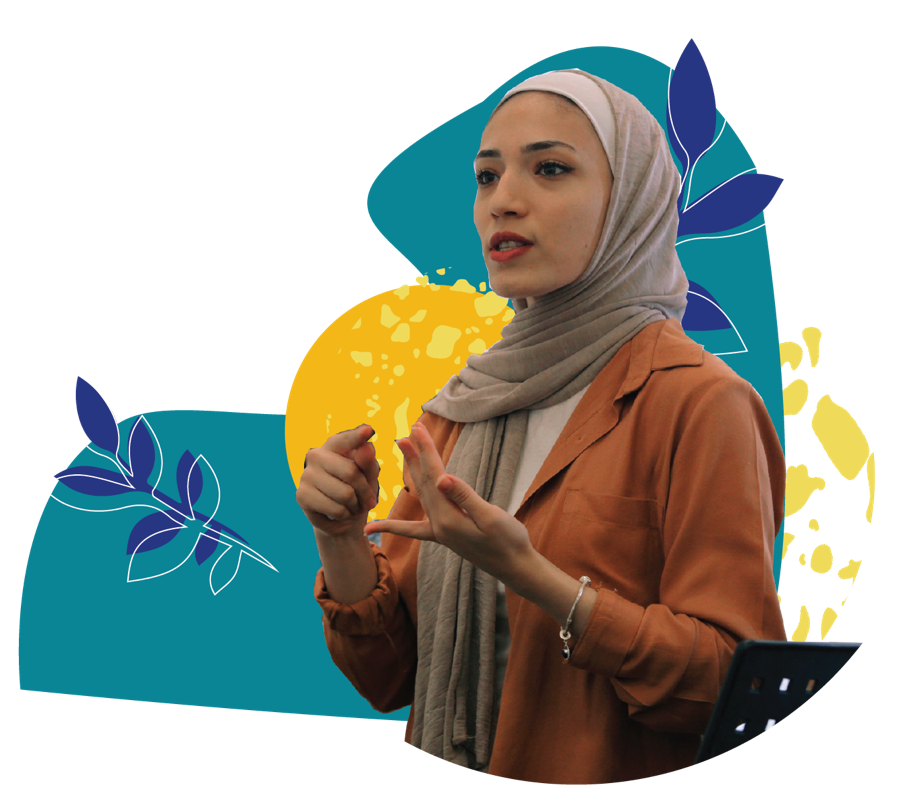 MODULE 01: INTRODUCTION TO RELIGIOUS ENGAGEMENT
SLIDE 3
MODULE 1: Introduction to Religious Engagement
Introduction 
Activity: Standing Baseline 
Three Assumptions
Religious Engagement 
Religious Actors
Case Study: Plateau State, Nigeria 
Interreligious Dialogue vs. Religious Engagement 
Risks of Religious Engagement 
Do No Harm 
Key Takeaways
SLIDE 4
[Speaker Notes: This slide is for the facilitator only. Do not display it.]
THREE ASSUMPTIONS THAT UNDERPIN OUR THEORY OF CHANGE
Influence & Knowledge
Religion: Driver of Conflict and Path to Peace
Dialogue & Joint Action
SLIDE 5
DISCUSSION
What has been your experience working with religious leaders?
SLIDE 6
History of Religious Engagement In Search
SLIDE 7
Religious Engagement
Religious engagement takes place during times of peace and conflict. 
Involves peacebuilding activities that engage religious actors on matters of religion and society
Works best in collaboration with other sectors of society
Involves religious actors from different traditions 
Essential where religious identity and belief play significant roles in exacerbating conflict
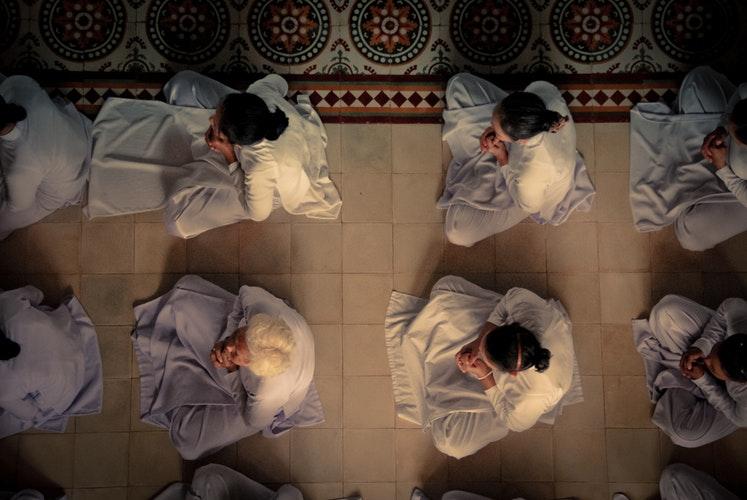 SLIDE 8
Religious Actors
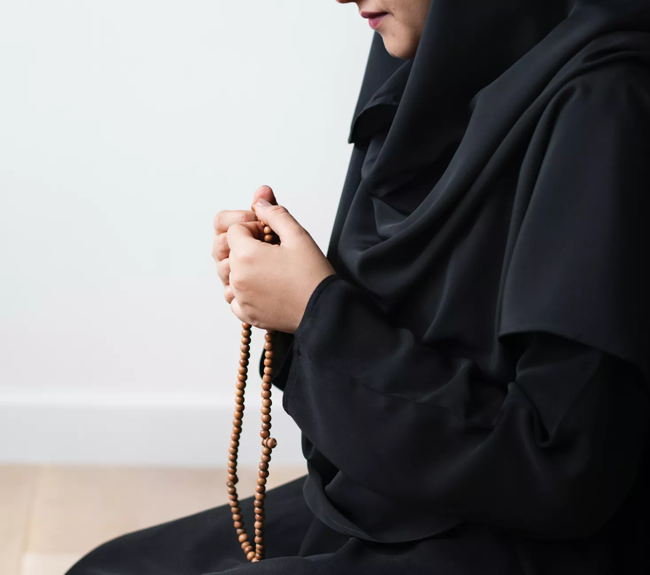 An individual in society who exercises influence within a religious community by virtue of his/her religious standing and/or credibility 
 Religious actors need not have formal religious authority, titles or qualifications. 
Includes men, women and youth; community lay-leaders, educators, social workers, activists etc.
SLIDE 9
Universal Code of Conduct on Holy Sites, Nigeria
CASE STUDY
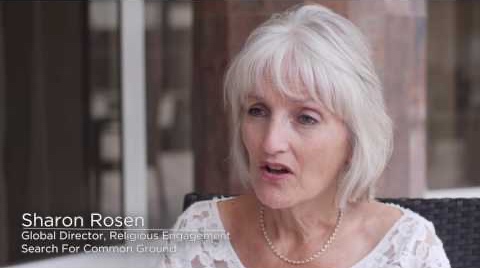 SLIDE 10
[Speaker Notes: https://www.youtube.com/embed/_Ov7dsruGYo?autoplay=1&rel=0]
DISCUSSION
Why are religious actors key to this project’s success?
Why did it focus on places of worship? 
Are there similarities between the conflict in Plateau State, Nigeria and your location? If yes, what are they? 
Can religious engagement be a useful tool in your location? Why/Why not?
SLIDE 11
Interreligious Dialogue vs Religious Engagement
RELIGIOUS ENGAGEMENT
Can include one or more religions 
Can address a variety of conflict issues
INTERRELIGIOUS DIALOGUE
Focused on dialogue as a methodology for interreligious understanding 
Builds mutual respect and trust
SLIDE 12
Risks of Religious Engagement
THINK-PAIR-SHARE
My thoughts
My partner’s thoughts
Thoughts to share with the group
SLIDE 13
Risks of Religious Engagement
Legitimizing toxic or extremist discourse 
Including extremist religious voices sometimes does more harm than good
Often more difficult to build trust and dialogue with victims of extremist violence if we engage with extremist voices 
Instrumentalizing religion
Governments or civil society organizations may (or may be perceived to) co-opt religious language or influence to support own agendas
Misunderstanding of the role of religion in conflict
Each conflict has its own religious context; be careful not to over- or under-estimate the role of religion in a conflict
SLIDE 14
Do No Harm
A ‘Do No Harm’ approach causes peacebuilding practitioners to consider how programs impact local dynamics and relationships.

Religious engagement needs extra sensitivity in research and preparation to prevent unintended negative consequences.
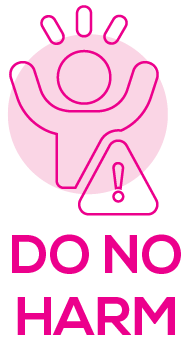 SLIDE 15
MODULE 1: KEY TAKEAWAYS
Religion plays a significant role in many societies and in a large majority of people's lives
Religious engagement goes beyond interreligious dialogue. It is a variety of concrete activities with other sectors that reduce conflict and build peace
Religious actors include a diversity of people:  men, women, youth, community leaders, activists, educators, social workers etc. 
Note risks when engaging religious actors. Carefully consider how to engage, particularly prior to new initiatives in new locations
SLIDE 16
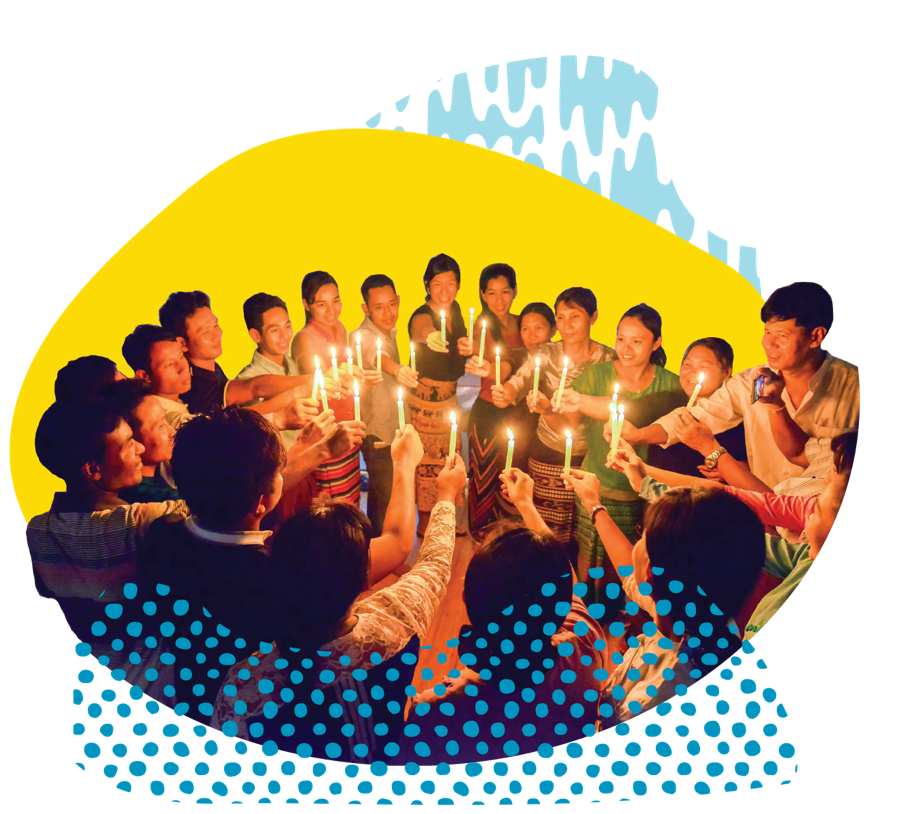 MODULE 02: RELIGION: A FORCE FOR PEACE – A DRIVER OF CONFLICT?
SLIDE 17
MODULE 2: Religion: A force for peace - a driver of conflict?
Activity: Identity Flower 
Discussion
Case Study: Myanmar  
Blurring the Root Causes of Conflict  
When do we use religious engagement? 
Do No Harm 
Video: The Young Imam
Key Takeaways
SLIDE 18
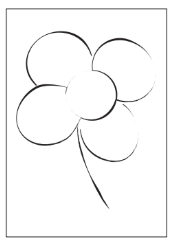 Activity: Identity Flower
SLIDE 19
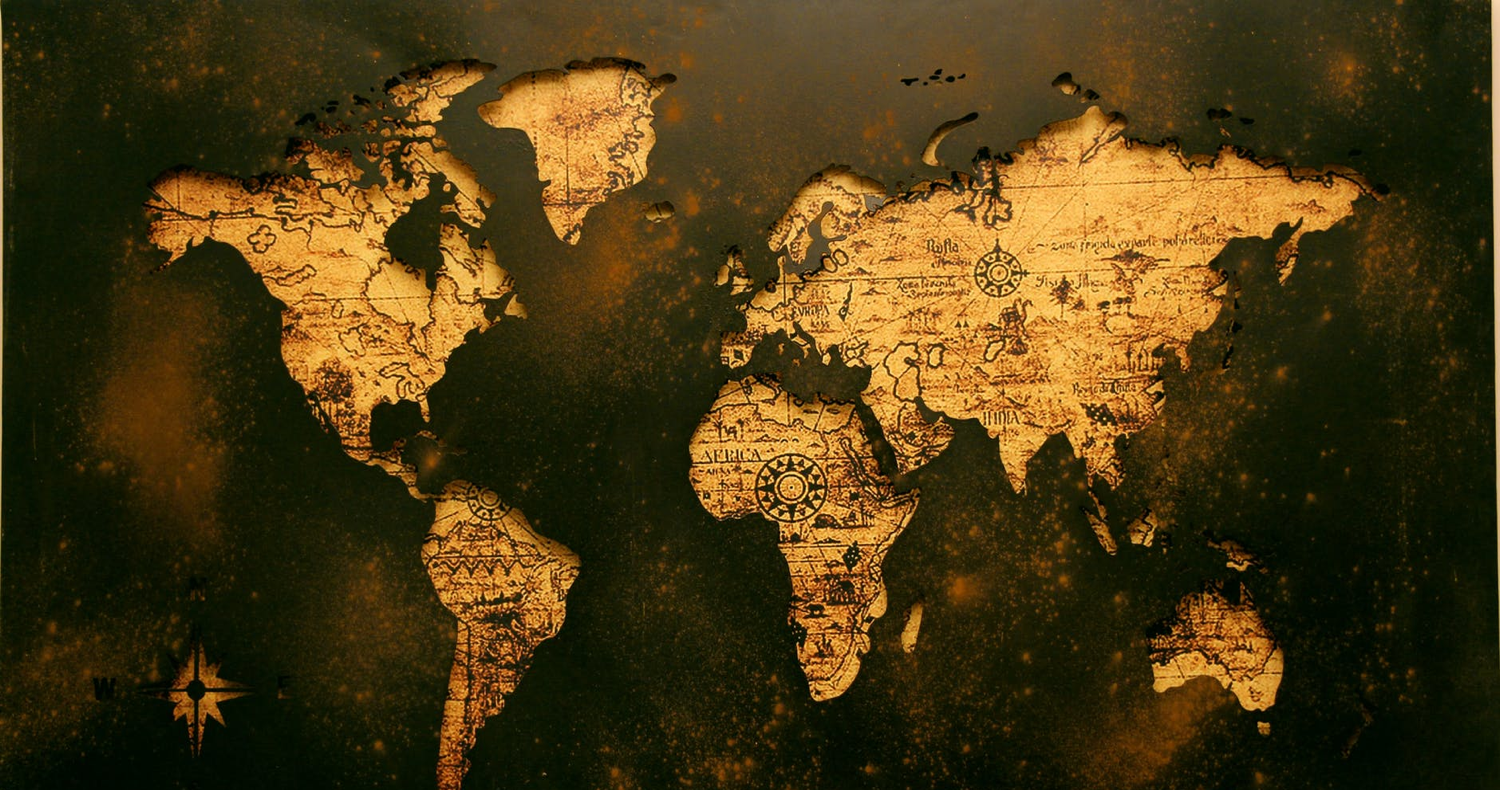 84%
of the global population are affiliated with religious groups.
“The Global Religious Landscape,” Pew Research Center, December 18, 2012, http://www.pewforum.org/2012/12/18/global-religious-landscape-exec
SLIDE 20
[Speaker Notes: “The Global Religious Landscape,” Pew Research Center, December 18, 2012, http://www.pewforum.org/2012/12/18/global-religious-landscape-exec]
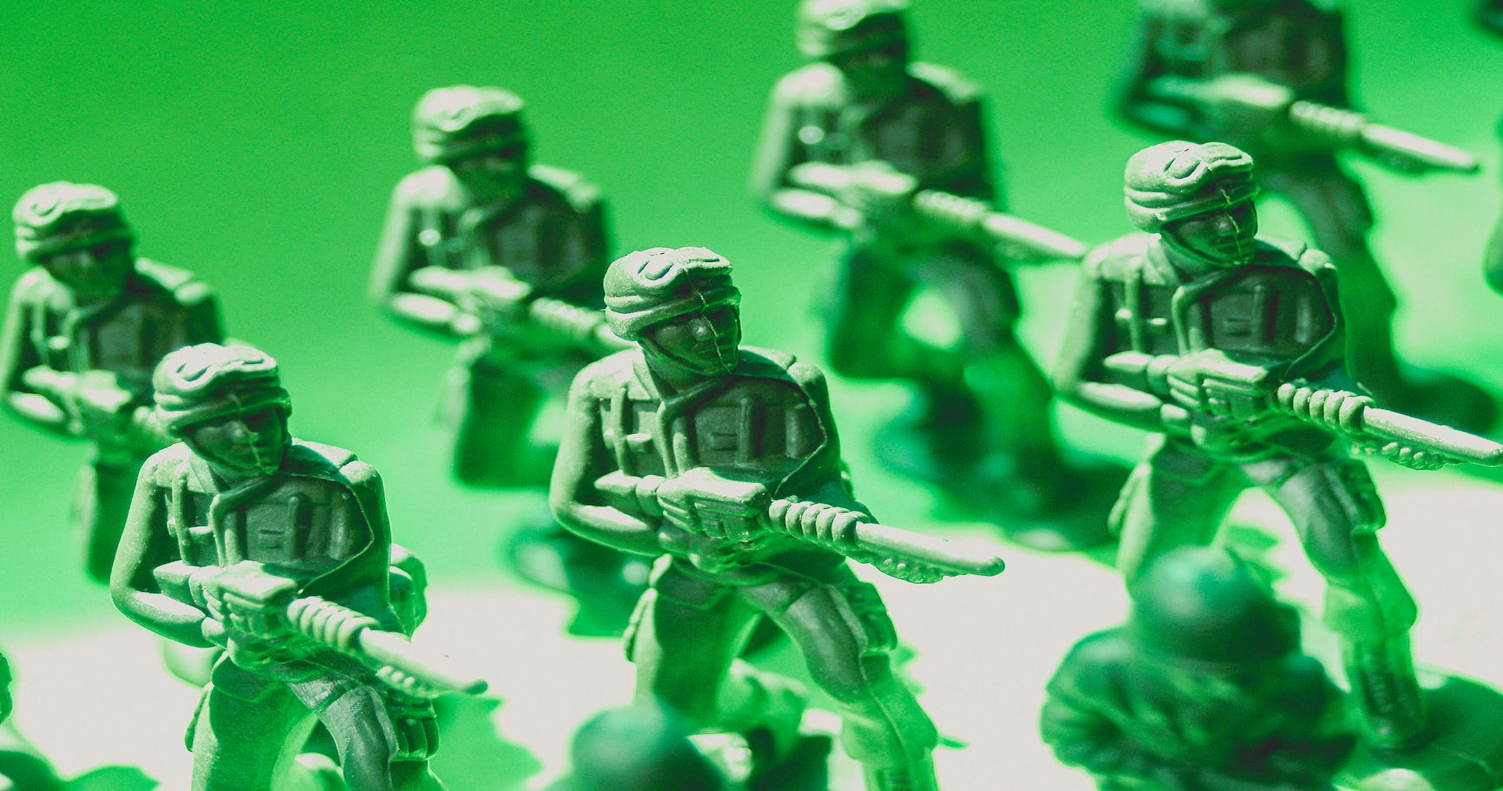 Religion is not the main cause of war today.1
The majority of armed conflicts  have a religious dimension and this number is on the rise.2
1 Five Key Questions answered on the link between Peace and Religion, Institute for Economics & Peace. October 20142 Rethinking Mediation: Resolving Religious Conflicts. CSS Policy Perspectives Vol. 6/1, February 2018
SLIDE 21
[Speaker Notes: 1 Five Key Questions answered on the link between Peace and Religion, Institute for Economics & Peace. October 20142 Rethinking Mediation: Resolving Religious Conflicts. CSS Policy Perspectives Vol. 6/1, February 2018]
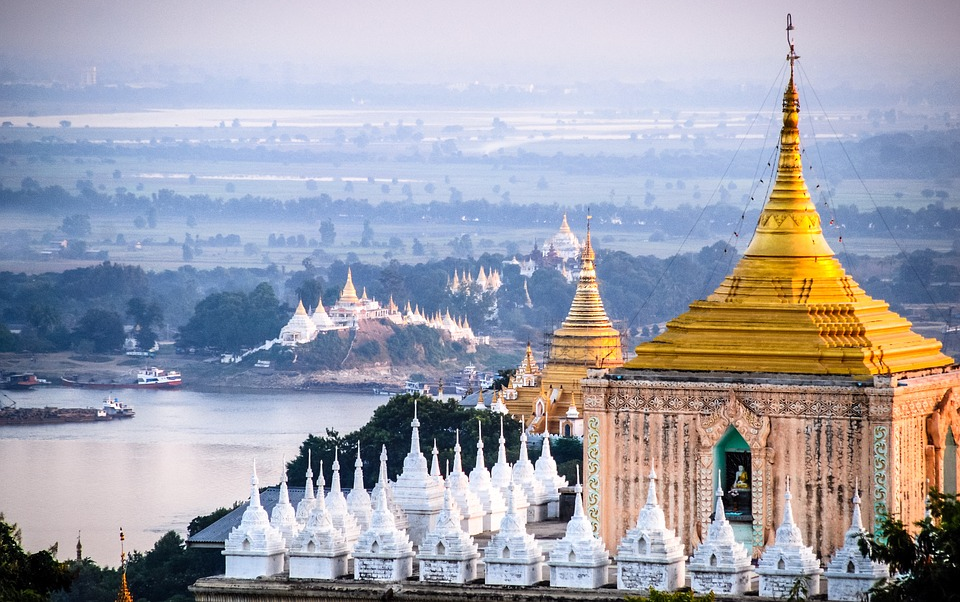 Myanmar
CASE STUDY
How does religion impact identity and conflict in Myanmar? 
How does religion impact identity and conflict in your location? 
How would you use religious engagement in your location?
SLIDE 22
Identities and Conflict
When people feel their deeply held religious identities are under attack, they withdraw into their communities, demonize the ‘other’ and justify violence. 
Religion becomes a lightning rod for conflict and can be manipulated to advance a binary ‘us versus them’ mentality.
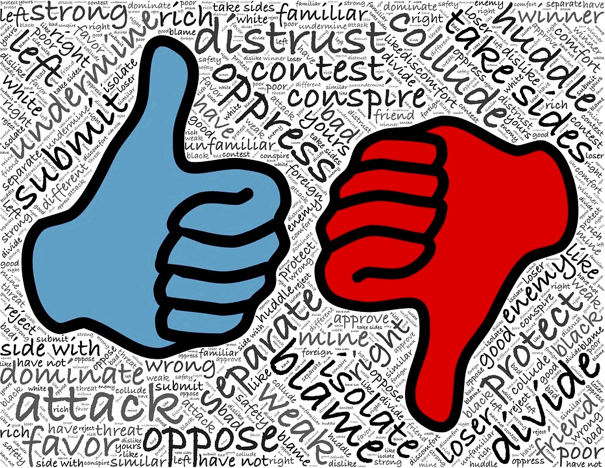 SLIDE 23
When do we use religious engagement?
SLIDE 24
Not all conflicts have a religious dimension, but religious actors are community influencers
When there is a religious dimension to a conflict, engagement with religious actors is crucial to peacebuilding.
Analyze the sensitivities around engaging religious actors in a conflict: 
Who to engage?
How to engage? 
e.g. Intrareligious meetings, joint project creation on shared non-religious issue 
Don’t ‘religionize’ a conflict – overestimate the role of religion in a conflict
WHEN DO WE USE RELIGIOUS ENGAGEMENT?
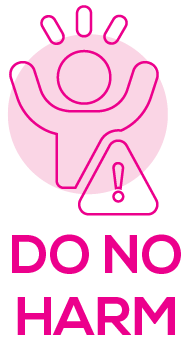 Carefully analyze the context and sensitivities in each location
SLIDE 25
The Young Imam
CASE STUDY
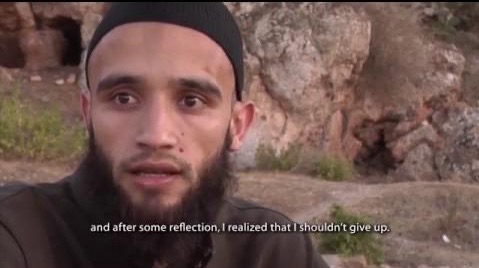 SLIDE 26
[Speaker Notes: https://drive.google.com/file/d/1uMr70z387RZRJ5NVCkL-U1FQB5WIFNH1/view?usp=sharing]
MODULE 2: KEY TAKEAWAYS
A large majority of the world is religiously affiliated 
Religion/religious identity can be manipulated to exacerbate conflicts 
We may do more harm than good when we overestimate the role of religion in conflicts
Religion and religious actors can act as ‘connectors’ and be a force for peace
SLIDE 27
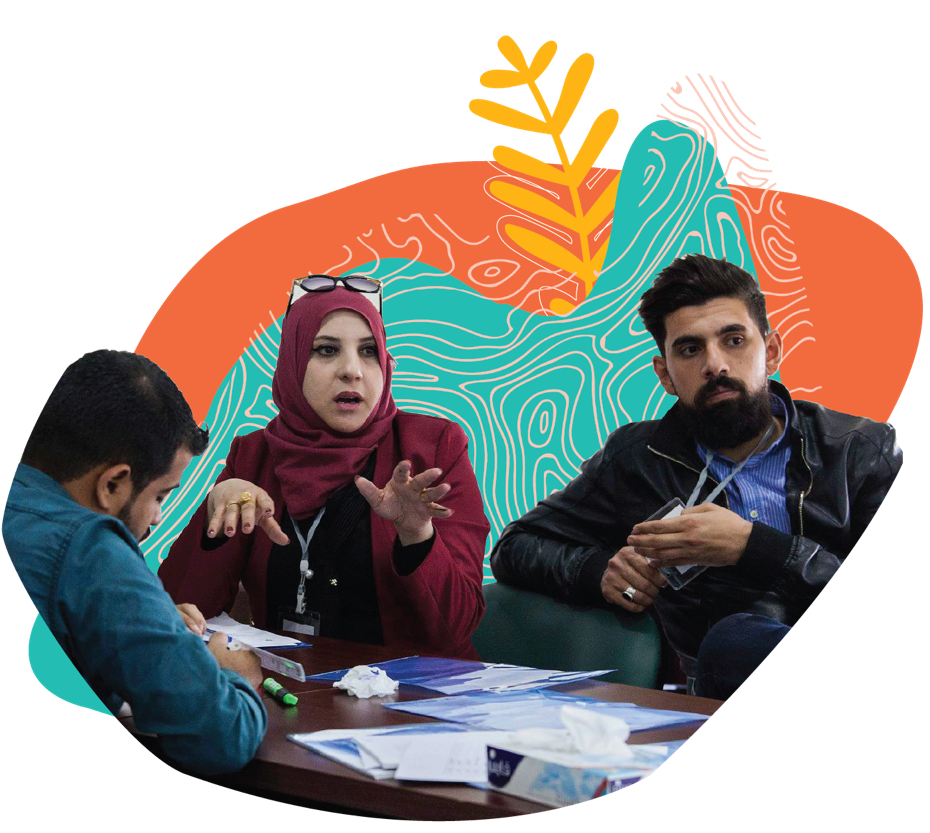 MODULE 03: ENGAGING RELIGIOUS ACTORS IN PEACEBUILDING
SLIDE 28
MODULE 3: Engaging Religious Actors in Peacebuilding
Religious Actors
Case Study: Kyrgyzstan or Jerusalem
Senior Religious Leaders
Community Level Religious Actors 
Informal/Non-Traditional Religious Actors
Religious Women
Youth
Activity: Identifying & Analyzing Religious Actors 
What tools do we use to engage religious actors? 
Key Takeaways
SLIDE 29
Religious Actors
Global and community leaders, 
Men, women, and youth whose religion infuses their actions. 
Age, role and gender of a religious actor influence their perception of a conflict
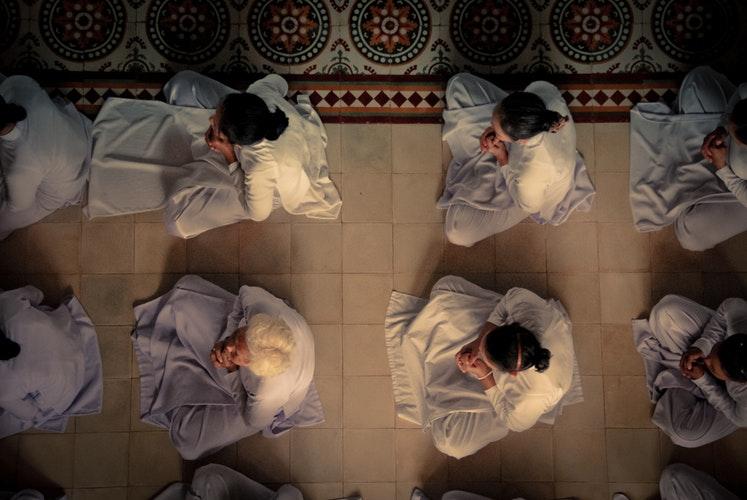 SLIDE 30
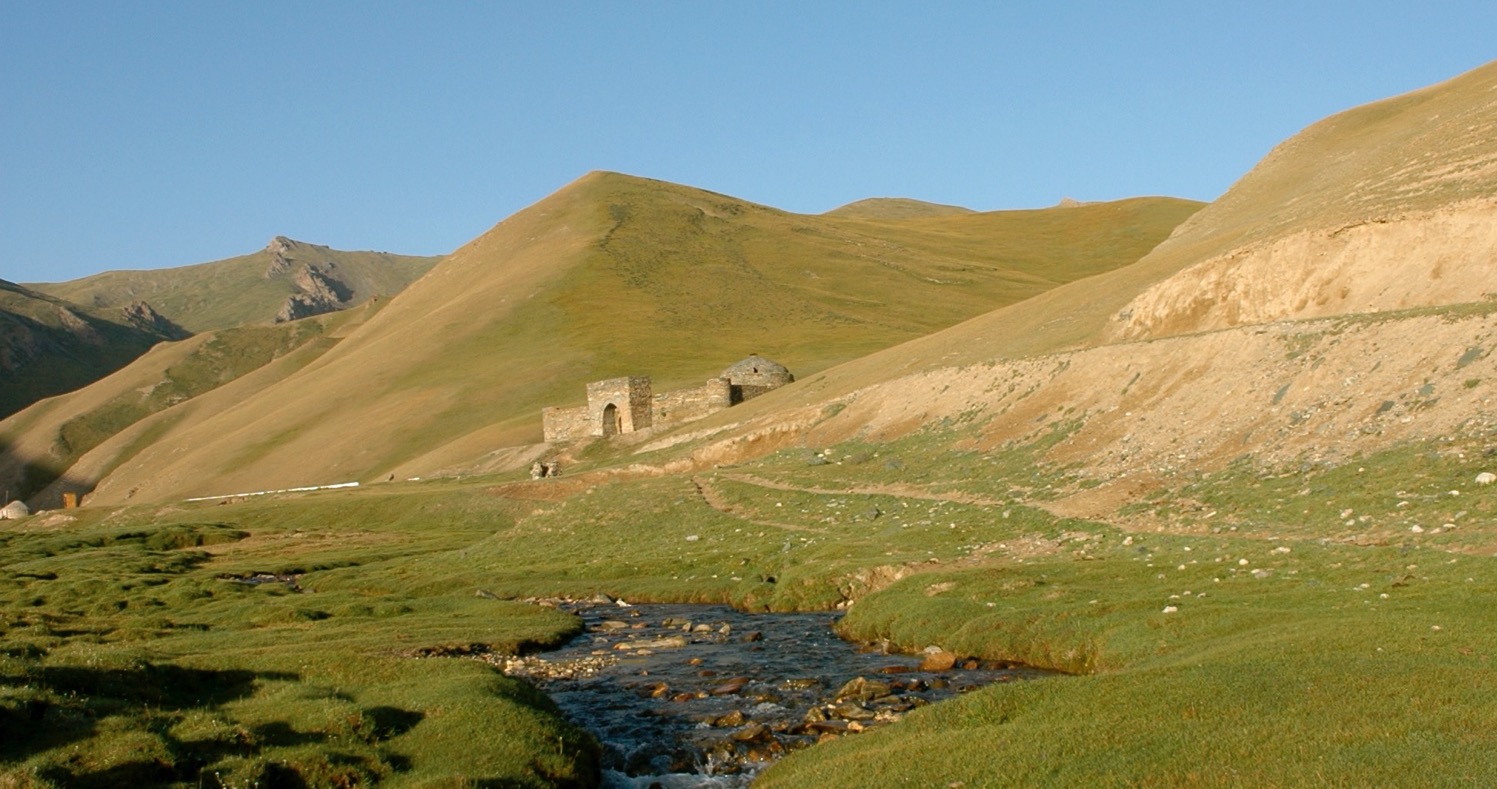 Kyrgyzstan
CASE STUDY
Who were the stakeholders in the project?

Types of religious actors? 
Benefits and challenges?
Connections and influence?

Similarities and differences in your location?
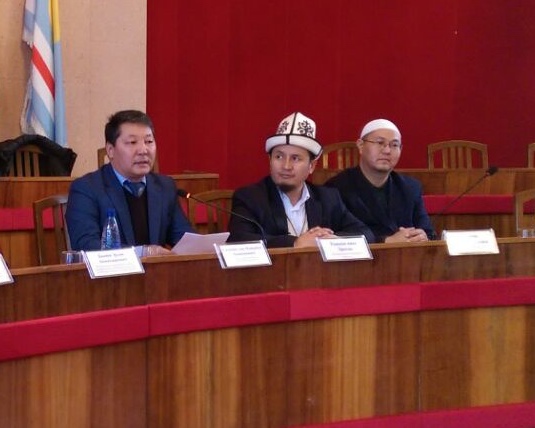 SLIDE 31
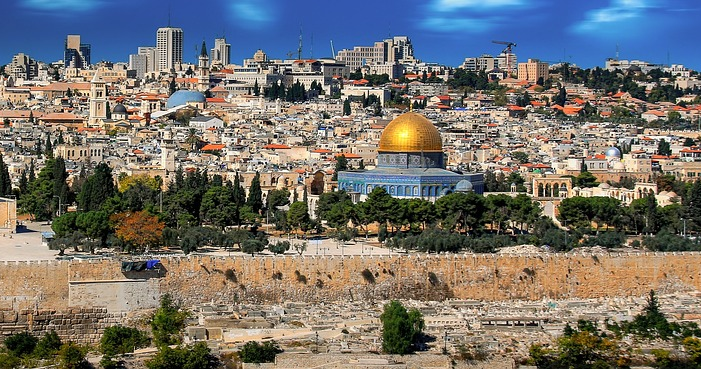 Jerusalem
CASE STUDY
Who were the stakeholders in the project?
Types of religious actors? 
Benefits and challenges?
Connections and influence?
Similarities and differences in your location?
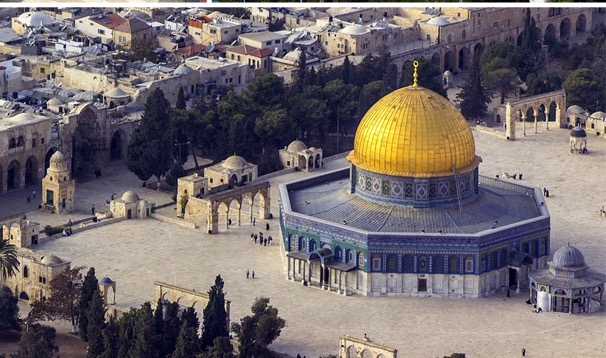 SLIDE 32
Types of Religious Actors
SLIDE 33
Senior Religious Actors
Hold senior positions of authority within a religion 
Usually older and male 
Members of government or well- connected to senior government officials and policy makers
Top-down, vertical influence particularly in hierarchical societies
Members of international religious networks 
Enact quiet diplomacy 
Connected with CSOs 
Provide endorsement for projects
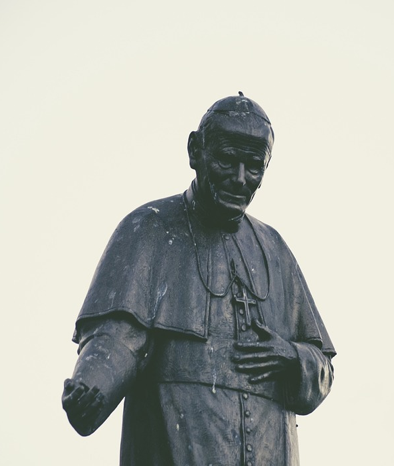 SLIDE 34
Community-Level Religious Actors
Often younger than senior-level leaders 
Usually male 
Accessible on a regular basis 
Well-connected with their constituents and youth 
Often spearhead new initiatives
Adept at new media technologies 
 Involved in vital community infrastructures e.g schools, charity organizations, communal places of worship, chaplaincy programs etc.
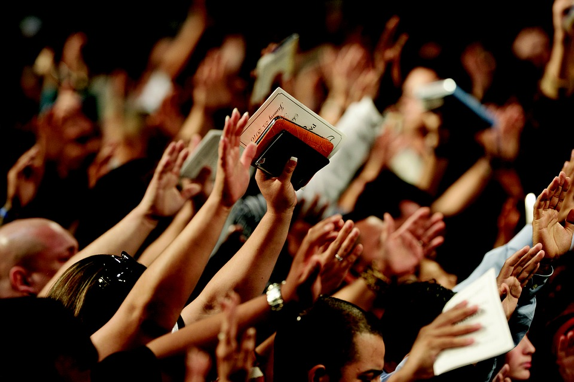 SLIDE 35
Informal/Non-Traditional Religious Actors
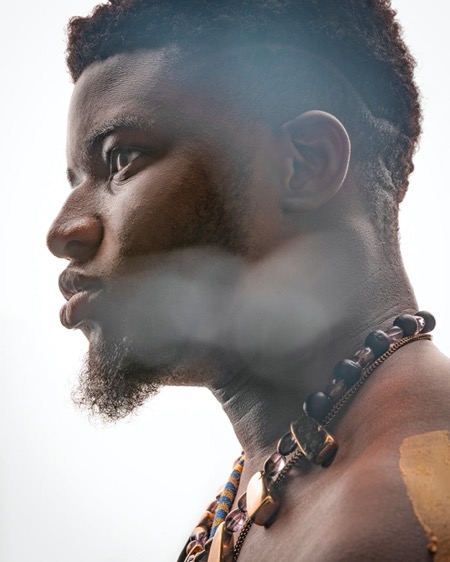 Tribal leaders, lay leaders, teachers in study circles, media personalities.
Religious authority within their communities without need for formal religious titles or positions
Offer access points for outsider communities or marginalized populations.
Often overlooked or forgotten in religious engagement efforts
Men, women and sometimes youth hold these roles
SLIDE 36
Religious Women
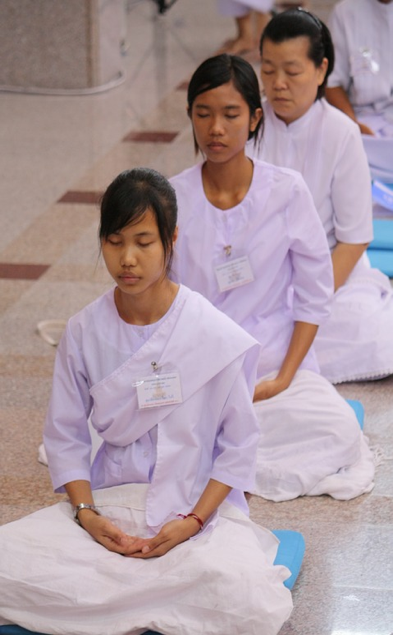 Feminine characteristics offer alternative models of leadership 
Well-connected members of faith-based social groups e.g. women’s associations, charity organizations, school communities 
Primary educators in the home and schools 
Including women religious actors in programming can be challenging 
Sensitivity to local gender norms and customs needed
SLIDE 37
Religious Youth
Engaged in diverse physical and social networks through family, friends, faith-communities, schools, sports clubs, university associations
Far-reaching virtual social networks through Instagram, Whatsapp, Telegram, Snapchat etc. 
Digital natives (unlike other religious actors) 
Energetic, innovative, creative qualities
Youth engagement builds community resilience
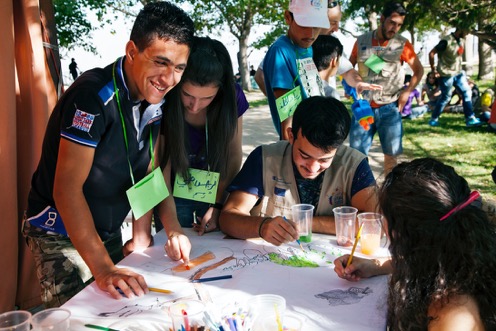 SLIDE 38
DISCUSSION
What types of religious actors have you worked with? 
How did you engage them?
SLIDE 39
Entry Points to Engage Religious Actors
Before the meeting – do your homework 
Check terms of address e.g. Your Eminence, Imam, Sister, Rabbi etc. 
Familiarize yourself with the main tenets of the religion 
Practice traditional greetings e.g. Asalamu Alaikum for Muslims 
Learn a phrase in the language of holy texts 
Find a trusted person to introduce and/or accompany you to the meeting
Consider gender norms e.g. who would the actor feel comfortable with?
During the meeting 
Dress appropriately 
Follow the lead of the religious actor 
Express gratitude 
Do not rush the meeting
SLIDE 40
Activity: Identifying Religious Actors
SLIDE 41
Activity: Analyzing Religious Actors
SLIDE 42
What tools do we use to engage religious actors?
Dialogue sessions (intra- and interreligious) 
Sacred text study (intra- and interreligious) 
Joint activities on issues of common interest
Policy collaboration towards institutional change on religious issues e.g. blasphemy laws 
Tours (local and overseas)
Social media training 
Conflict transformation training
Seed funding for innovative concepts
Religious & cultural events 
Educational curricula
SLIDE 43
MODULE 3: KEY TAKEAWAYS
Age, role, and gender of religious actors affect the way they perceive the same conflict 
Different religious actors offer different assets in collaboration 
Senior religious leaders provide a top-down ‘vertical’ influence 
Community-level religious leaders are more accessible and connected to constituents; influential AND collaborate horizontally 
Identify religious ‘champions’ from each group to engage ‘horizontally’ and ‘vertically’ 
Use a variety of creative designs and methods to engage religious actors in projects
SLIDE 44
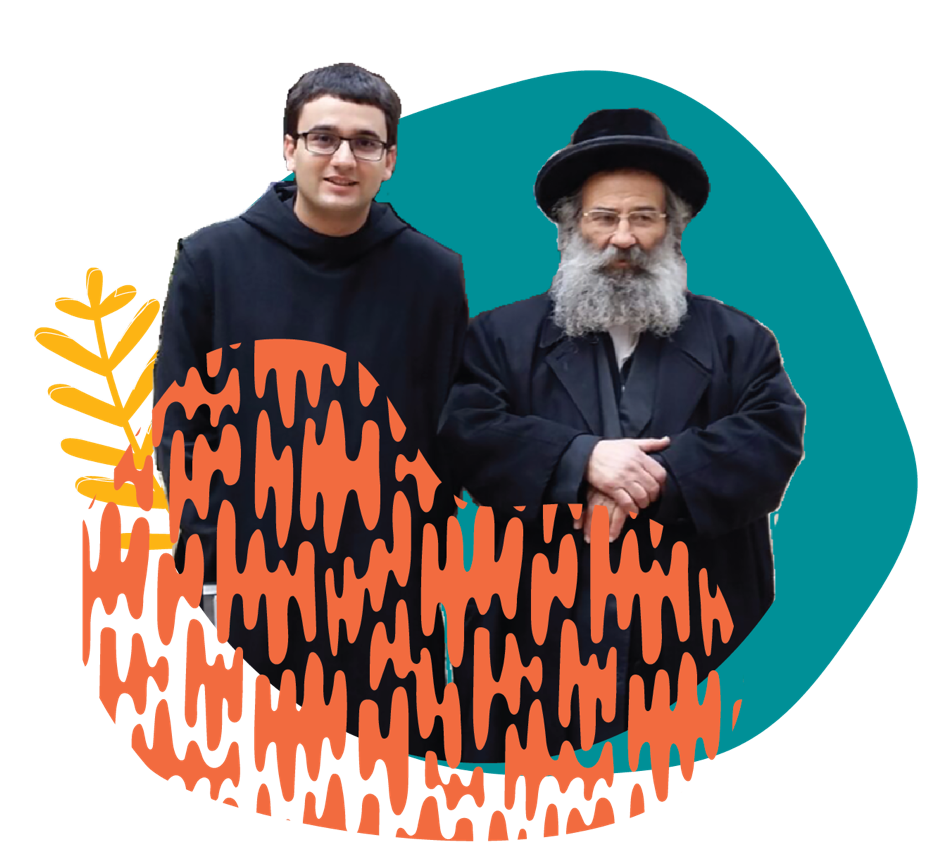 MODULE 04:  RELIGIOUS SENSITIVITY
SLIDE 45
Religious Literacy Quiz
Activity: What’s Wrong with this Scenario? 
Religious Needs
Challenges of Working with Religious Actors
Key Takeaways
MODULE 4: Religious Sensitivity
SLIDE 46
What’s wrong with this scenario?
SLIDE 47
[Speaker Notes: Due to various political fluctuations, your community has recently experienced a resurgence of interreligious violence between Christians and Muslims. This has led to a breakdown in trust and communication between the local Christian and Muslim communities, further exacerbating the conflict. In order to begin repairing the relationship between the two communities, local CSOs decided to gather  together religious actors, men and women, to discuss the conflict and find ways to increase mutual respect between the groups.
 
The meeting takes place during Lent at a conference center on the outskirts of the capital city in the afternoon and continues throughout most of the evening. The schedule for the meeting is jam-packed and there is little time allotted for breaks. Refreshments provided by the hotel during the meeting include wine and charcuterie boards with many varieties of cured meats.
 
The meeting is facilitated by a senior priest who does his best to foster civil discussion between the religious actors. However, by the end of the evening both the Christian and the Muslim religious actors leave the meeting feeling frustrated and disrespected. The local CSOs discuss a follow-up meeting but the religious actors are not excited about attending.]
DISCUSSION
Consider the religious needs when engaging religious actors
SLIDE 48
Religious Needs
Religious Holy Days 
Dietary Requirements
Prayer Times 
Activity Locations 
Appropriate Language 
Written Materials 
Dress Code  
Gender Needs & Dynamics 
Age Dynamics
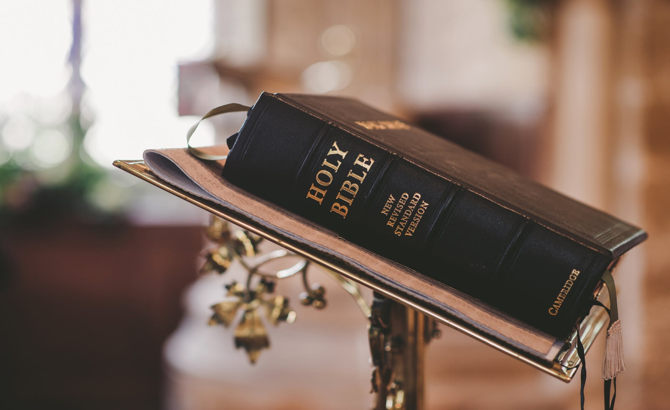 SLIDE 49
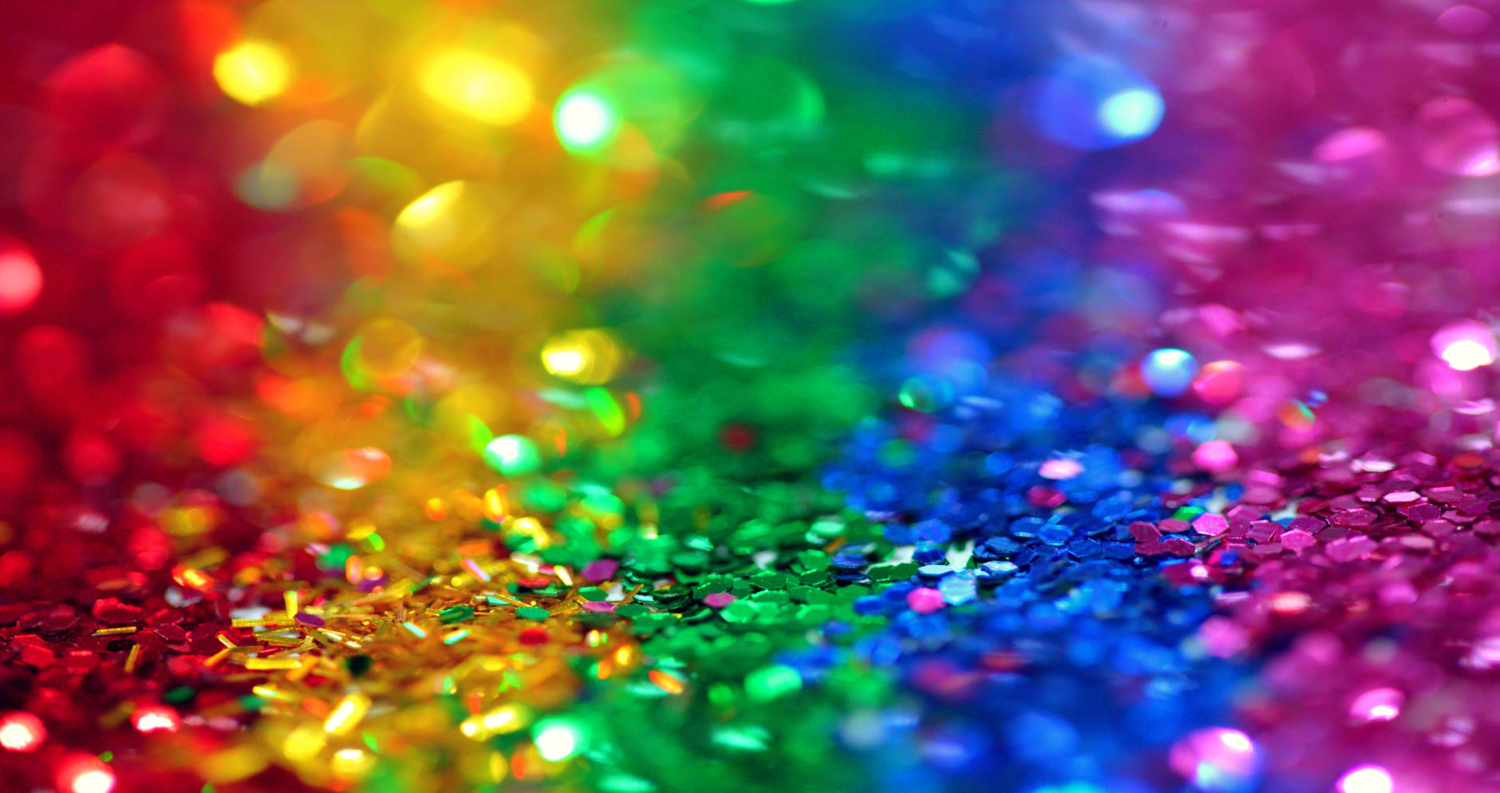 Engaging LGBTQ Communities – Opportunities
If you determine there is an opportunity to engage religious actors on LGBTQ issues, consider: 
Testing waters privately with a trusted religious actor first to check possibilities for discussion and engagement 
Turning for guidance to religious communities/organizations that have used doctrinal justification for embracing the LGBTQ community in its midst  
Working on changing attitudes without specific face-to-face engagement
SLIDE 50
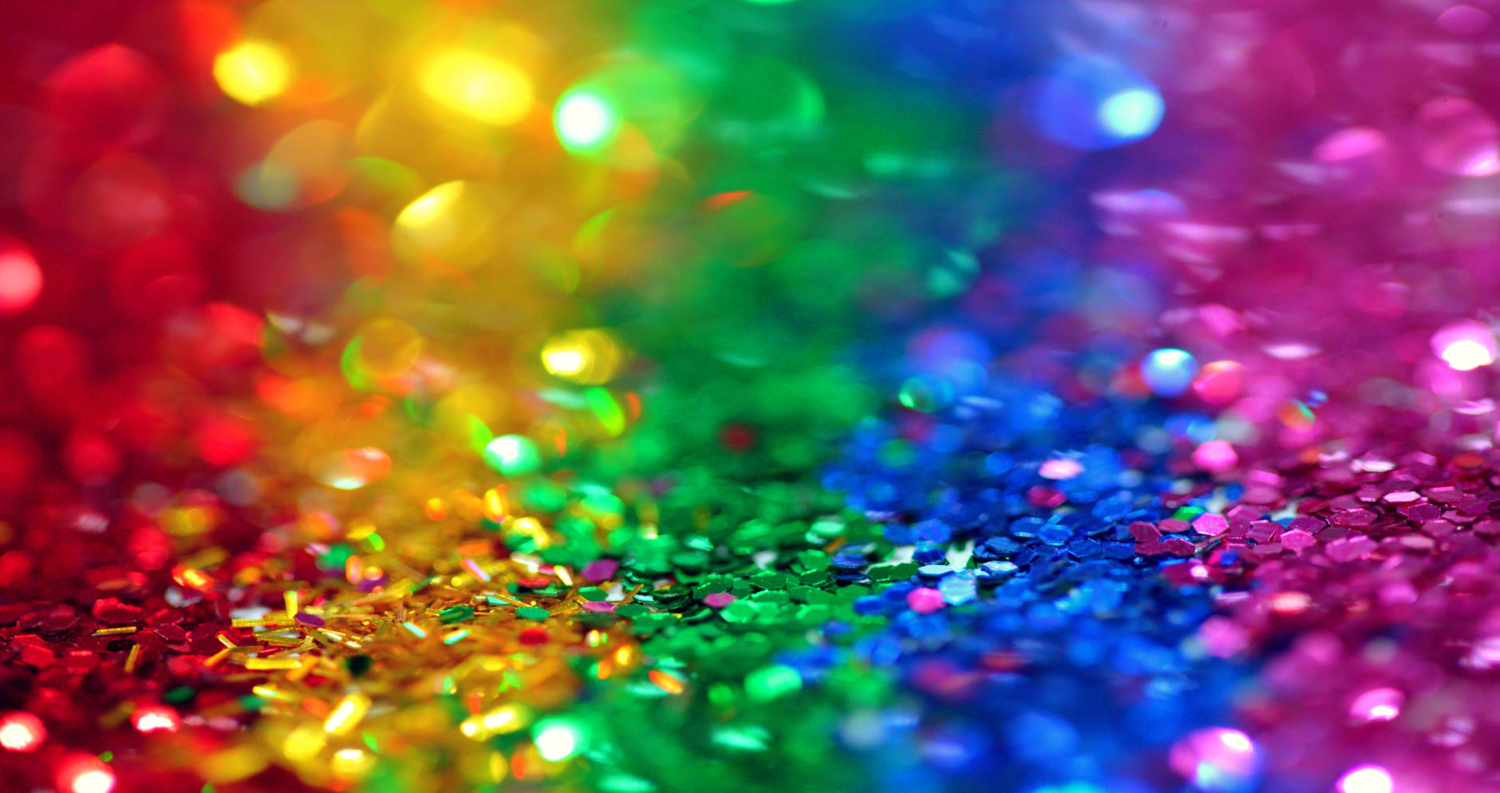 Engaging LGBTQ Communities – Challenges
68+ countries have legislation criminalizing same-sex relations1
It may be unacceptable or dangerous to raise LGBTQ issues
LGBTQ participants may be hesitant to interact with religious actors due to fear; previous negative  experiences
Consider Do No Harm principles depending on location and make-up of the participants
Religious engagement may not be appropriate for every issue
Consider whether engaging religious actors with LGBTQ individuals or communities carries more risk than benefit
1. #Outlawed “The Love that Dare Not Speak Its Name”, Human Rights Watch http://internap.hrw.org/features/features/lgbt_laws/
SLIDE 51
[Speaker Notes: 1. #Outlawed “The Love that Dare Not Speak Its Name”, Human Rights Watch http://internap.hrw.org/features/features/lgbt_laws/]
Challenges of Working with Religious Actors
Imbalance of power/authority between religious actors
Intrareligious tensions and interreligious tensions
Maintaining impartiality
Practice the CGA by giving empathy to self and others while preserving principles 
Managing attempts to instrumentalize religious actors 
Providing for dietary and other religious needs
SLIDE 52
MODULE 4: KEY TAKEAWAYS
It is vitally important to have some knowledge of religious theology and practice when working with religious actors 
Be sensitive and attentive to religious actors’ differing needs throughout the project 
If addressing LGBTQ issues is part of the project, particular sensitivity is required while respecting all actors involved 
It can be challenging to work with religious actors
SLIDE 53
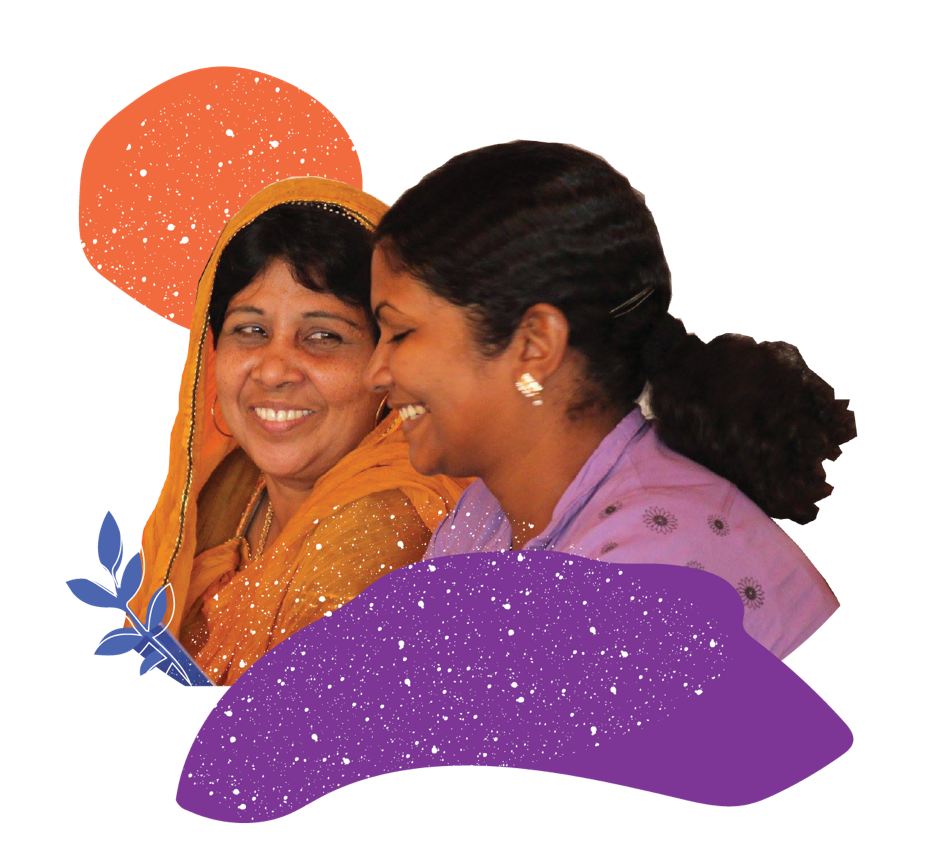 MODULE 05:  ENGAGING WOMEN
SLIDE 54
MODULE 5: Engaging Women
Religious Women
Case Study: Jerusalem 
Recruiting Religious Women 
Engaging Religious Women and Men
Try Walking in Our Shoes
Challenges of Working with Female Religious Actors
2, 4, 6: Anticipating Challenges
Key Takeaways
SLIDE 55
Religious Women
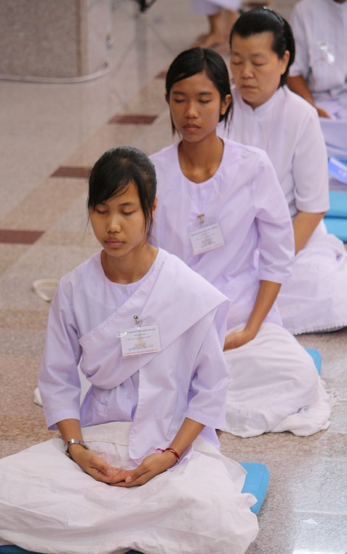 Diverse models of religious leadership 
Often well-connected members of faith-based social groups e.g. women’s associations, charity organizations, school communities 
Primary educators at home and in schools 
Face challenges in religious male-oriented  programming
Community members with specific local gender norms and customs
SLIDE 56
Jerusalem
CASE STUDY
Recruiting female religious actors within a hierarchical male structure

What qualities are you looking for?
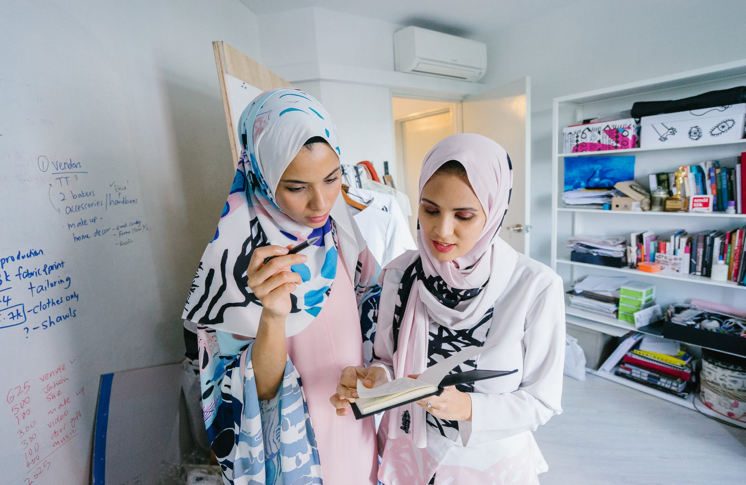 SLIDE 57
Recruiting Religious Women
Think creatively about what makes a ‘female religious actor’
Female religious leadership 
Deep commitment to their religion
Religious academic background
Educators 
Welfare workers
Professionals 
Community leaders
Potential leaders 
Women are members of social networks (women’s associations, school communities, mothers’ circles etc.) that provide good sources for recruitment
Possible need for senior religious leader’s/father’s/spouse’s endorsement for a woman’s participation in a project
SLIDE 58
DISCUSSION
Considerations when engaging religious women and men in mixed or same-sex meetings
SLIDE 59
Engaging Religious Women and Men
Time and location of the meetings - do some women require a male chaperone? Are they available for long/overnight meetings? 
Activities - Do they involve specific clothing or touch between participants?
Pros and cons of mixed gender and same-sex meetings -  Is a combination of the two possible? 
What is the gender of the meeting facilitator? 
Are women and men getting equal ‘air-time’ in the project? 
Are men and women being addressed by similar titles/shown equal respect? If not, how can this gap be addressed? 
In mixed-gender projects, are women and men coming from similar backgrounds/levels of education? If not, how can this gap be addressed?
SLIDE 60
Challenges of Working with Female Religious Actors
Women’s participation viewed as threatening traditional societal/religious structures leading to pushback. 
Women accused of advancing a ‘feminist agenda’ rather than dealing with the subject at hand; Power dynamics may become an issue
Different levels of religious knowledge between men and women
Extra attention paid to female participants ( sometimes needed to ‘level the playing field’) is seen as preferential treatment 
Male religious leaders want to ‘supervise’ women’s only meetings and activities 
Women do not feel confident in mixed-gender settings
SLIDE 61
DISCUSSION
2-4-6
How can you address these challenges in the project design stage? 
How can the team resolve challenges that arise?
SLIDE 62
Anticipating Challenges 2-4-6
Receive endorsement from senior-level religious leaders before start-up
Clearly and transparently communicate the values underpinning women’s participation 
e.g. extra time/knowledge provided to female participants to close unequal gaps
Create an empowering experience for all participants (male and female) according to needs
Be flexible and willing to adapt the project in real time according to participants’ needs – male and female
SLIDE 63
MODULE 5: KEY TAKEAWAYS
Women are effective peacebuilders – include them in peacebuilding activities 
Be inclusive when defining female religious actors 
Be sensitive and attentive to religious actors’ differing needs 
In some locations you will face push-back when including women 

Many of these challenges can be addressed during project design and by facilitators once the project is underway
SLIDE 64
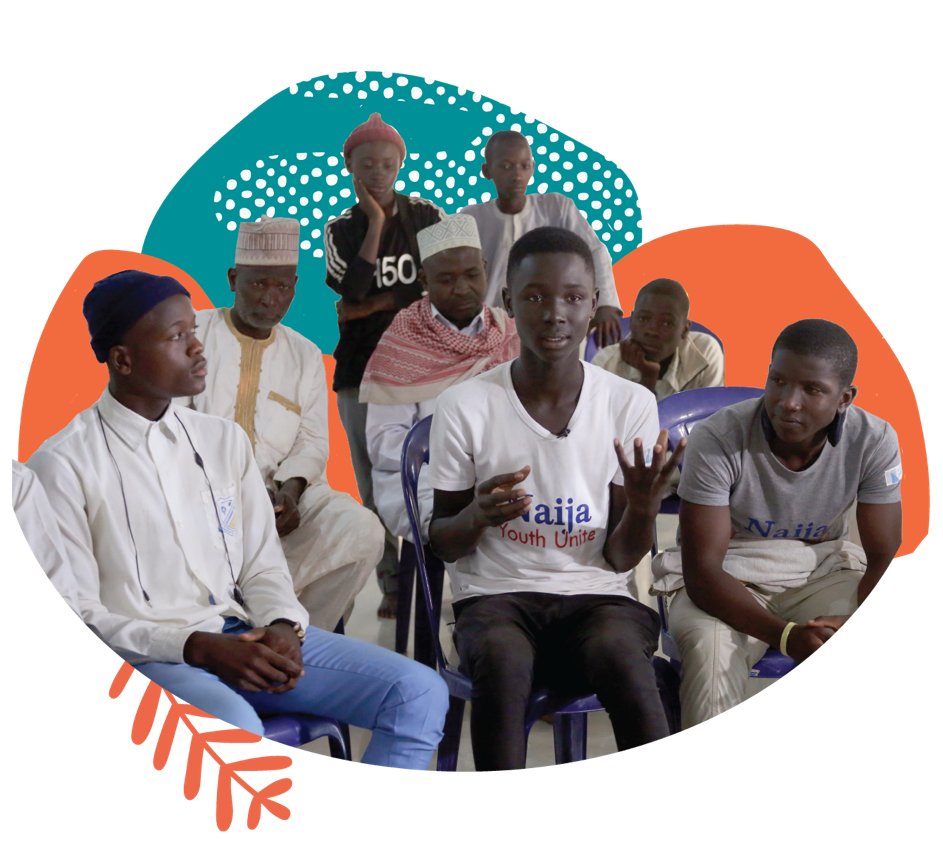 MODULE 06: ENGAGING YOUTH
SLIDE 65
MODULE 6: Engaging Youth
Introduction - Youth
Recruiting Young Religious Actors
Case Study: Jordan 
Youth & Violent Extremism
Case Study: Soliya 
Youth & Digital Media 
Challenges of Working with Religious Youth 
Generation Gaps 
Intergenerational Programs 
Key Takeaways
SLIDE 66
Most conflicts occur in countries with youthful populations.1
On the whole, youth do not participate in violence.2
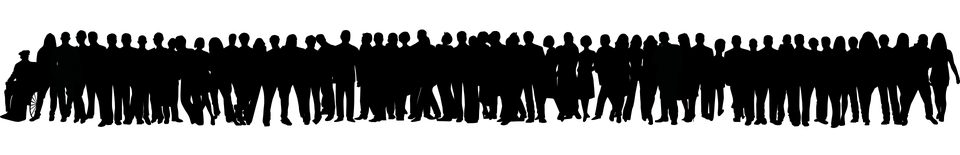 1Implementing UNSCR 2250. Youth and Religious Actors Engaging for Peace. United States Institute of Peace Special Report. June 2017
2 Simpson, Graeme. The Missing Peace: Independent Progress Study on Youth, Peace and Security. United Nations Population Fund and  Peacebuilding Support Office, March 2018.
SLIDE 67
[Speaker Notes: 1. Implementing UNSCR 2250. Youth and Religious Actors Engaging for Peace. United States Institute of Peace Special Report. June 2017
2. Simpson, Graeme. The Missing Peace: Independent Progress Study on Youth, Peace and Security. United Nations Population Fund and  Peacebuilding Support Office, March 2018.]
Youth
Integral to - and often the majority in - a nation 
Engagement supports community resilience 
Diverse physical networks  - family, friends, faith-communities, schools, sports clubs, university associations etc. 
Far-reaching virtual networks - Instagram, Whatsapp, Telegram, Snapchat etc. 
Digital natives (unlike other religious actors) 
Energetic, innovative, creative
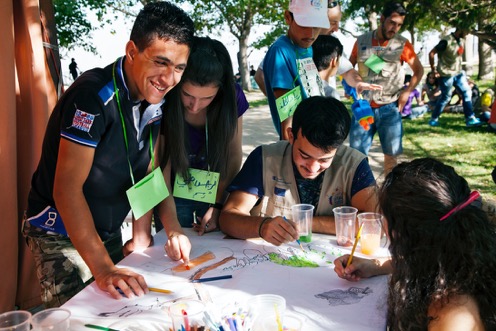 SLIDE 68
Recruiting Young Religious Actors
WHAT IS ‘YOUTH’?
Adolescent Youth (aged 15-19)
Early Youth  (20-24)
Middle Youth  (25-29)
Late Youth (30-34)
WHO ARE YOUNG RELIGIOUS ACTORS?
Young people who are active in their religious communities
Young clergy such as youth ministers etc. 
WHERE TO FIND RELIGIOUS YOUTH? 
Faith associations at universities
Youth groups 
Youth ministries
Summer camps
NGO programming
SLIDE 69
Recruiting Young Religious Actors Possible Limitations
Religious authority’s endorsement for youth participation
Parental approval for youth participation
Chaperones for females
SLIDE 70
Lebanon
CASE STUDY
What’s the added value of youth in this project? 
How can engaging religious youth help counter exclusionist approaches?
Why are holy sites at risk during conflict?
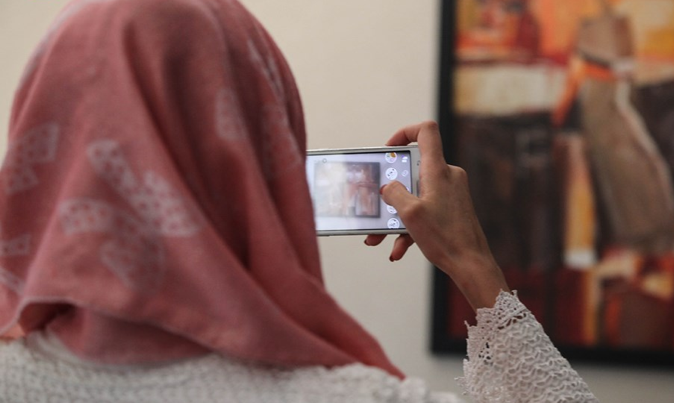 SLIDE 71
Youth & Violent Extremism
Large majority do not participate in conflicts or join groups with violent and extremist ideologies	
Often at the forefront of preventing violent extremism 
Primary motivation to join extremist groups is usually NOT ideological
Categorizing youth as “at risk” stigmatizes and marginalizes them further
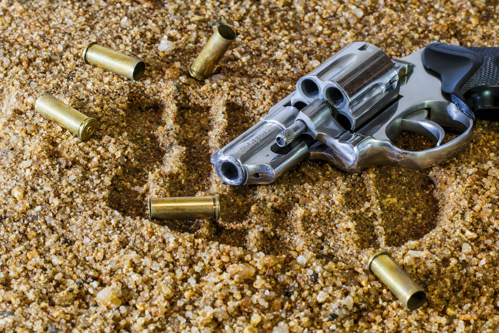 Graeme Simpson. The Missing Peace: Independent Progress Study on Youth, Peace and Security. United Nations Population Fund and  Peacebuilding Support Office, March 2018
Margaret Williams, ‘Working Together to Address Violent Extremism: A Strategy for Youth-Government Partnerships’, Search for Common Ground, 2017
SLIDE 72
[Speaker Notes: Graeme Simpson. The Missing Peace: Independent Progress Study on Youth, Peace and Security. United Nations Population Fund and  Peacebuilding Support Office, March 2018
Margaret Williams, ‘Working Together to Address Violent Extremism: A Strategy for Youth-Government Partnerships’, Search for Common Ground, 2017]
Soliya (New Media)
CASE STUDY
What role can new media technologies play in peacebuilding?
Are young people’s social networks online or offline today? How does this affect their impact on peacebuilding?
What risks does young people’s use of new media pose to peacebuilding? How can these be mitigated?
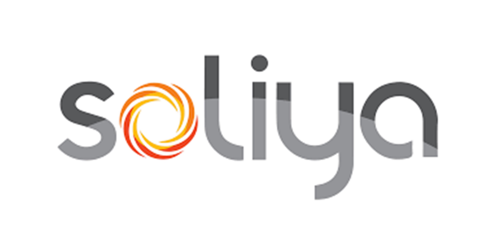 SLIDE 73
Youth & Digital Media
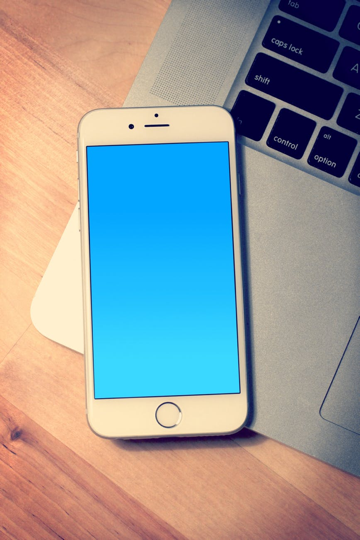 Majority are active on social media1
“Digital natives” with large online social networks.
Many young religious leaders have a popular online presence.
“Digital literacy” media training helps encourage safe and healthy messaging
1 https://ourworldindata.org/internet#growth-of-the-internet
SLIDE 74
[Speaker Notes: 1 https://ourworldindata.org/internet#growth-of-the-internet]
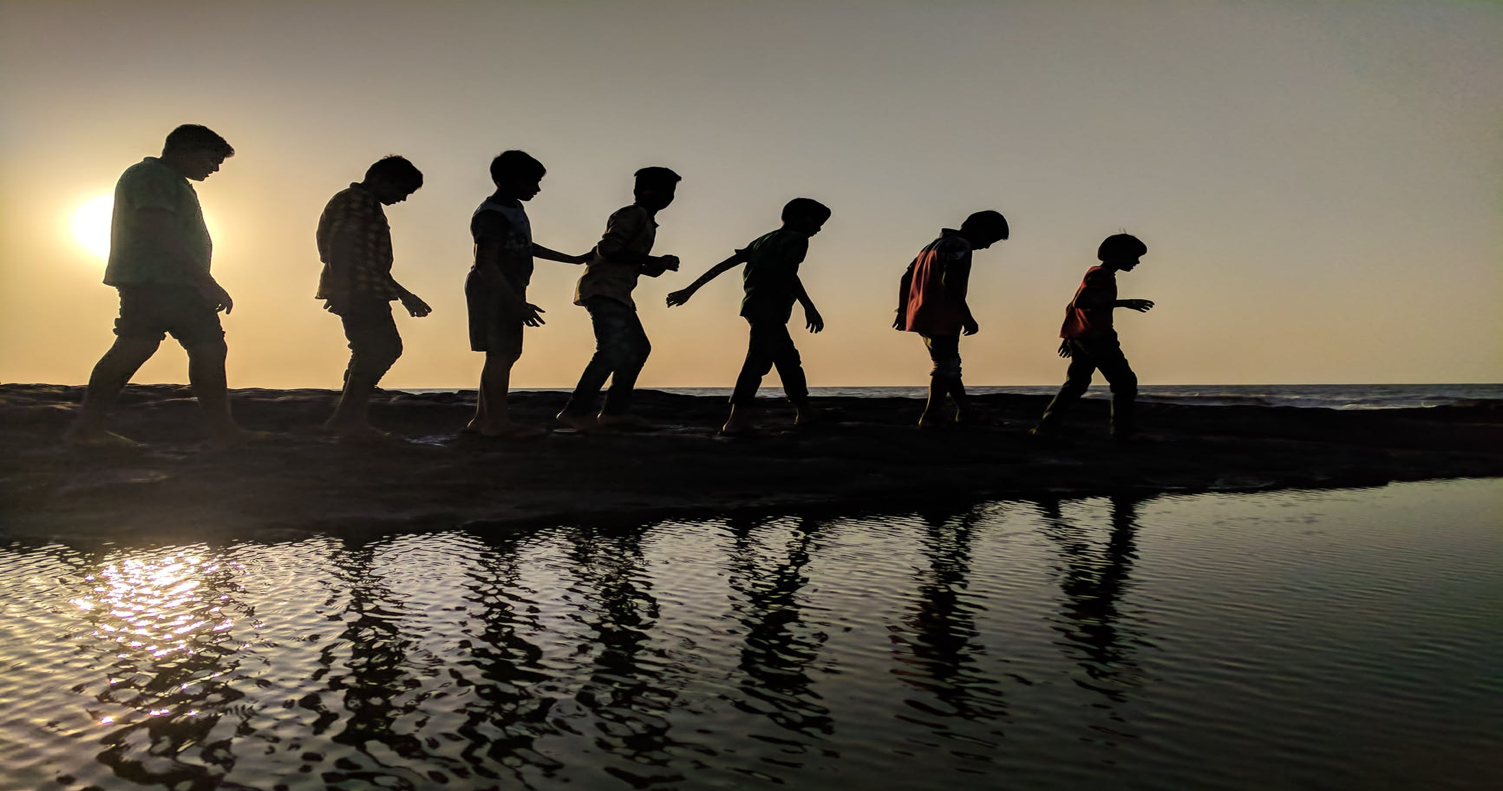 What are the challenges of working with religious youth?
SLIDE 75
Challenges of Working with Religious Youth
Possible need for parental/religious authority approval
Discomfort with co-ed programs
Gaps in secular education/narrow world perspective
particularly problematic if there are gaps between participants
High levels of institutional mistrust  - may include own religious institutions 
Discomfort with multi-generational programs -  on both sides
Generation gap
Feeling shy, inadequate or too ignorant to work with older religious actors as equals
Older actors may not value youth’s contribution
SLIDE 76
Generation Gaps
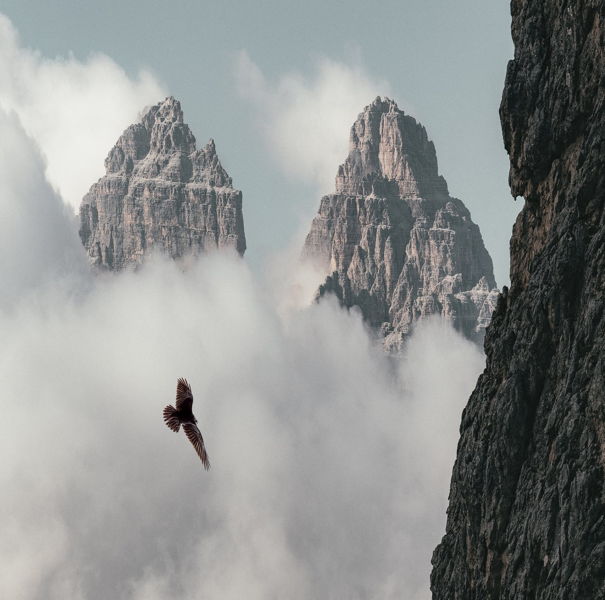 Gender issues
Urban vs Rural 
Tradition vs Modernity
Religious knowledge 
Secular education 
Language 
Popular culture
Technological skills 
Political beliefs
SLIDE 77
Intergenerational Projects
Youth and religious actors are traditionally excluded from peacebuilding projects 
Both groups want to be involved in peacebuilding 
Youth peacebuilding tends to be secular; religious peacebuilding tends to exclude youth 
Multi-generational religious peacebuilding is a unique niche 

Most people who are sceptical about intergenerational religious projects have not experienced them. Those who have, find them valuable.
Perceptions of different values and priorities is a barrier 
Mutual trust needs to be built slowly and consistently
United States Institute of Peace, ‘Implementing UNSCR 2250: Youth and Religious Actors Engaging for Peace,’ June 2017
SLIDE 78
[Speaker Notes: United States Institute of Peace, ‘Implementing UNSCR 2250: Youth and Religious Actors Engaging for Peace,’ June 2017]
Intergenerational Projects
Young religious leaders can serve as a bridge between generations 
Opportunities for youth and community/senior level religious leaders
Senior religious leadership can mentor youth
Older religious actors can receive social media training and awareness  from youth
Community and senior religious leaders learn how to engage with local youth and address youth issues
Intergenerational projects are likely to succeed if both sides: 
meet regularly
recognize the worth of the other and find common ground
collaborate on a joint project while sharing roles
SLIDE 79
MODULE 6: KEY TAKEAWAYS
Religious youth are valuable contributors to peacebuilding 
Broad definitions of ‘young religious actor’ aids recruitment 
Program activities need to be creatively designed  
Including young people offers a sense of belonging and reduces a need for them to seek it from extremist groups 
Youth today are digital natives and have large online and offline networks 
Intergenerational projects may pose challenges but also offer benefits to religious actors, young and old
SLIDE 80
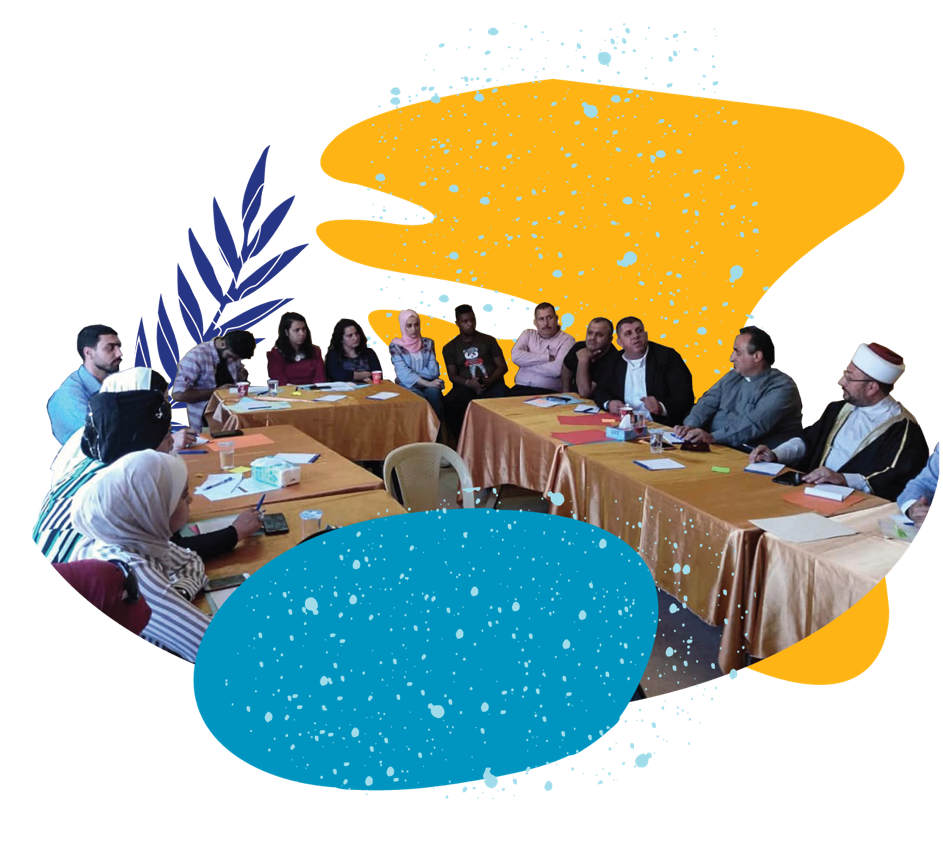 MODULE 07: A MULTI-SECTORAL APPROACH TO RELIGIOUS ENGAGEMENT
SLIDE 81
MODULE 7: A Multi-Sectoral Approach to Religious Engagement
The Basis of a Multi-Sectoral Approach
Station Rotation
Government & Political Institutions
International Institutions
Civil Society Organizations 
Media
Healthy, Safe, Just Societies
Key Takeaways
SLIDE 82
The Basis of a Multi-Sectoral Approach
Identify shared values 
Collaborate on shared interests
Explore areas of conflicting interests/values as opportunities for future cooperation
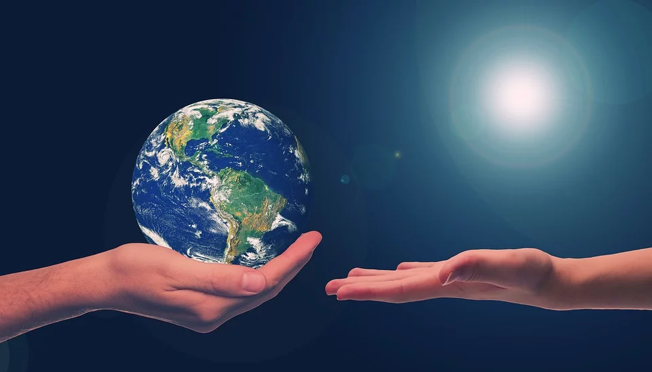 SLIDE 83
How do you see the multi-sectoral approach to religious engagement after discussing these three case studies?
SLIDE 84
Government and Political Institutions
OPPORTUNITIES
Amplify program reach and influence 
Capitalize on relationships between high-level leaders 
Influential religious actors may also be political leaders
Coordinate responses to a shared problem
RISKS
Instrumentalizing religion
Marginalizing minority faith communities
Giving political legitimacy to a religious group; giving religious legitimacy to a political party or government institution
Undermining the perceived neutrality of religious partners
SLIDE 85
International Institutions
RISKS
Instrumentalizing religion
Undermining perceived neutrality/ credibility of religious partners 
Creating tensions between religious partners and local/national leaders
International actors bring their own agenda and priorities
International actors may lack an understanding of local religious dynamics
OPPORTUNITIES
Increased access to resources to implement programming/needs
International actors can put pressure on national leaders to effect constructive change 
International actors may lend credibility and/or legitimacy 
Increased international awareness of issues
SLIDE 86
Civil Society Organizations
RISKS
Working for change with religious actors takes time vs Short project funding cycles
Questions of Objectivity with faith-based CSOs
Competition between local CSOs 
Duplication of efforts 
Limited knowledge about religious actors
OPPORTUNITIES
Experience in peacebuilding 
Local connections 
Collaboration between international and local CSOs
Religious actors more likely to trust local CSOs 
Professional and financial support for local needs
SLIDE 87
Media
RISKS
Mass reach & potential virality for harm
Manipulation – instrumentalization, driving fear, fake news, ‘deep fakes’
Hate speech –  islamophobia, anti-Semitism, stereotyping etc.
OPPORTUNITIES
Mass reach and potential virality for good; exposure of issue
Variety of media platforms – visual, written, aural; local, national international; social; entertainment, ‘deep-dive’ etc.
Engaging youth as massive creators and consumers
SLIDE 88
DISCUSSION
Who else might be included in a multi-sectoral approach to religious engagement?
SLIDE 89
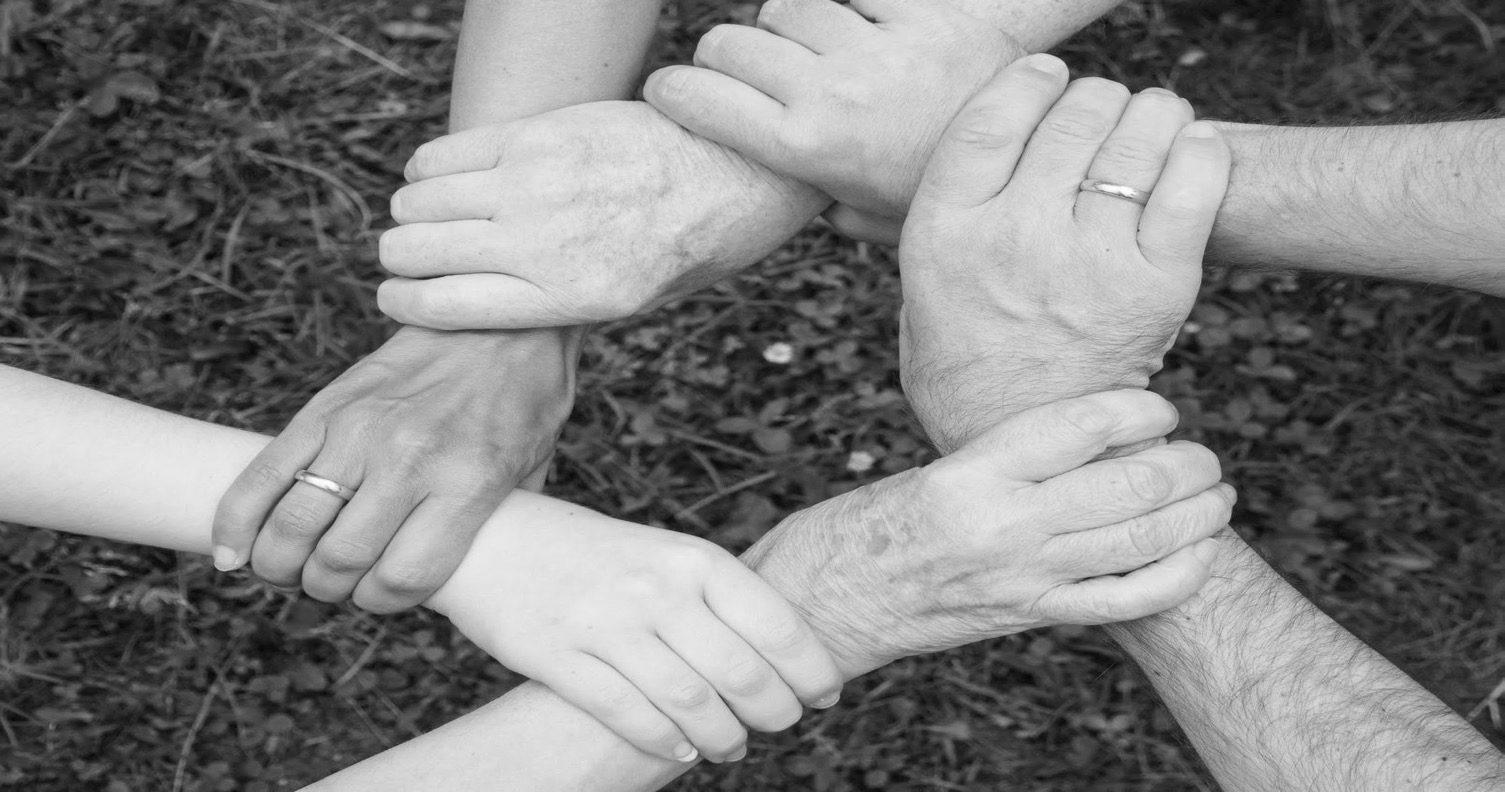 Healthy, safe, just societies
SLIDE 90
MODULE 7: KEY TAKEAWAYS
There are common values and shared interests between religious actors and other sectors on which collaboration can be built 
Governments and Political Institutions 
International Actors 
Civil Society Organizations 
Media 
Private Market 
Security sector
There are risks and benefits to engaging with each sector that must be considered before building partnerships 
A multi-sectoral approach encourages systemic, enduring change
SLIDE 91
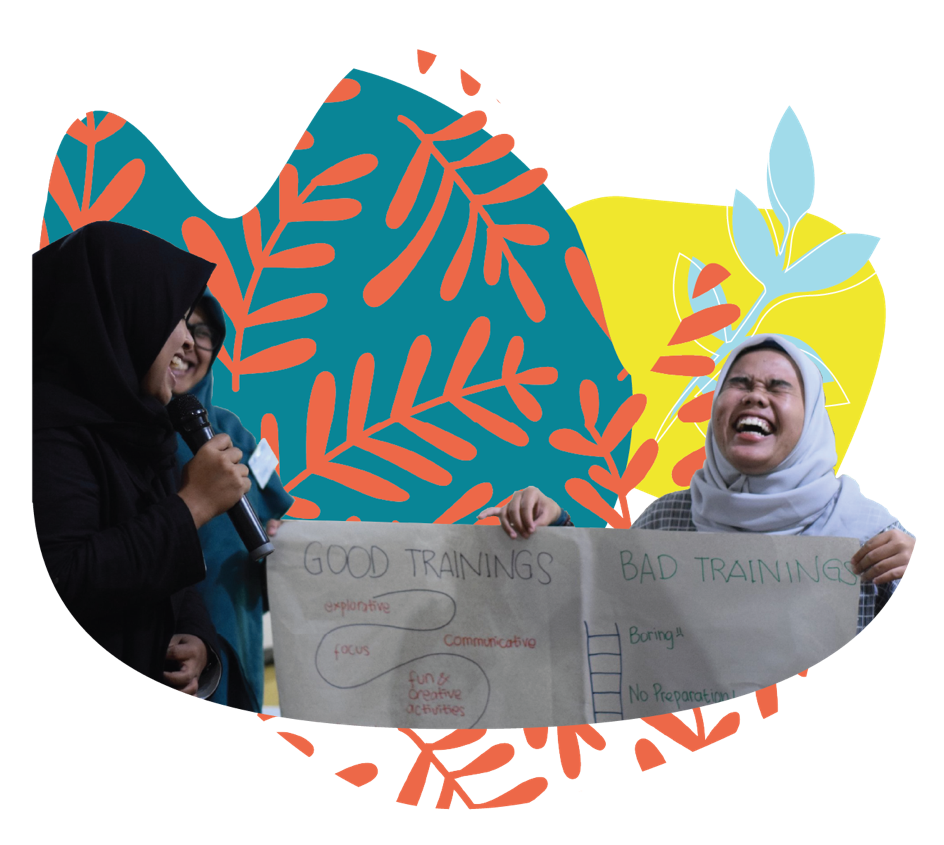 MODULE 08: DESIGN, MONITORING & EVALUATION FOR RELIGIOUS ENGAGEMENT
SLIDE 92
MODULE 8: DM&E for Religious Engagement
Do No Harm 
Designing for Religious Engagement 
Conflict Analysis, Goal, Objectives, Activities, Indicators
Case Study: Uruzania
Evaluating Religious Engagement 
Case Study: Mercy Corps in Myanmar 
Key Considerations 
Key Takeaways
SLIDE 93
Do No Harm
Consider the role of religion in the conflict context
Does it do more harm than good to directly work on religious issues

Consider how religious actors may be impacted
Reputation
Safety
Livelihood
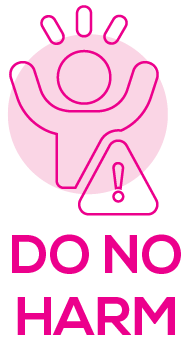 SLIDE 94
Designing for Religious Engagement
Conflict Analysis - Define the role of religion in the conflict
Goal - Identify the relationship between religion and the conflict you want to change
Objectives - Determine changes that can be observed in religious actors, societies and institutions 
Activities - Create religiously-sensitive activities that fulfill your established objectives 
Indicators - Develop indicators that can show different types of change in religious actors, societies and institutions
SLIDE 95
Conflict Analysis
DEFINE THE ROLE OF RELIGION IN THE CONFLICT
Are there current factors contributing to the conflict that contain religious elements?
Are there root causes contributing to the conflict that contain religious elements? 
How does the conflict affect the daily lives of religious people, communities and institutions? 
Who are the religious connectors? 
Who are the religious dividers?
SLIDE 96
Goal
IDENTIFY THE RELATIONSHIP BETWEEN RELIGION AND THE CONFLICT YOU WANT TO CHANGE
Create your goal based on the information derived from the conflict analysis 
Meet with religious actors and stakeholders to identify existing relationships between religion and the conflict that are ripe for change 
Consider whether opportunities for engaging religious actors align with your country strategy
SLIDE 97
Objectives
DETERMINE CHANGES THAT CAN BE OBSERVED IN RELIGIOUS ACTORS, SOCIETIES, AND INSTITUTIONS
Increased knowledge and understanding of other religions 
Increased capacity to spread peaceful, religious messages
Increased collaboration between religious actors of different faiths to reduce conflict among communities
Increased collaboration with other sectors to advance and sustain societal change
SLIDE 98
Activities
CREATE RELIGIOUS-SENSITIVE ACTIVITIES THAT FULFILL YOUR ESTABLISHED OBJECTIVES
Interreligious dialogue to build connections and knowledge
Protection of holy sites and places of worship 
Peaceful messages through religious social media campaigns
Religious educational curricula supporting peace 
Supporting legislation that protects Freedom of Religion or Belief
SLIDE 99
Indicators
DEVELOP INDICATORS THAT SHOW DIFFERENT TYPES OF CHANGE IN RELIGIOUS ACTORS, SOCIETIES AND INSTITUTIONS
SLIDE 100
DISCUSSION
How is M&E for a religious engagement initiative different or similar to other projects?
SLIDE 101
Evaluating Religious Engagement
NUANCED
Using language religious actors  feel comfortable with.  
Religious actors’ definition of success or peace in a project.
Who religious actors consider a credible, trustworthy evaluator 
Attitudes towards time among religious actors.
Comfort with more hierarchical styles of project design and facilitation.
SIMILAR
Designing a M&E plan around a clear theory of change.
Measuring change in attitudes, beliefs and behaviors. 
Data collection methods and tools.
Maintaining high standards of data collection and analysis.
SLIDE 102
Mercy Corps in Myanmar
CASE STUDY
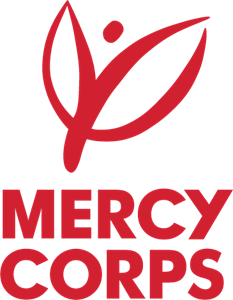 How did Mercy Corps adapt their evaluation methods to a religious peacebuilding program? 
What are the advantages of using these methods when working with religious actors?
SLIDE 103
Key Considerations
SLIDE 104
MODULE 8: KEY TAKEAWAYS
DM&E for religious engagement is similar to general peacebuilding projects 
	BUT 
Choose suitable evaluation methods for your indicators and your subjects 
Participatory and qualitative evaluation methods are often more effective when evaluating religious engagement projects 
Use religious language/terms to enhance religious actors’ understanding of the project objectives 
Know your participants well
Set reasonable expectations and time-frames
SLIDE 105